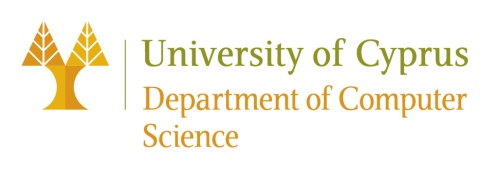 EPL646: Advanced Topics in Databases
Private Information Retrieval in Large Scale Public Data Repositories
Ishtiyaque Ahmad, Divyakant Agrawal, Amr El Abbadi, and Trinabh Gupta. 2023. Private Information Retrieval in Large Scale Public Data Repositories. Proc. VLDB Endow. 16, 12 (August 2023)
By Stelios Christou: schris10@ucy.ac.cy
1
https://www2.cs.ucy.ac.cy/courses/EPL646
What is PrivateInformation Retrieval (PIR)
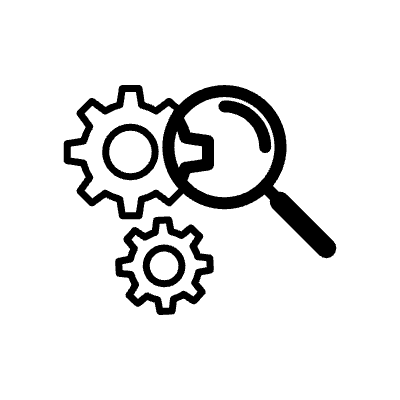 A protocol that allows clients to privately retrieve data, without anyone knowing the executed query or the data returned
The server, the network and anyone spying on the network should not know or be able to figure out this information
This is very useful as data has now moved to cloud
What is PrivateInformation Retrieval (PIR)
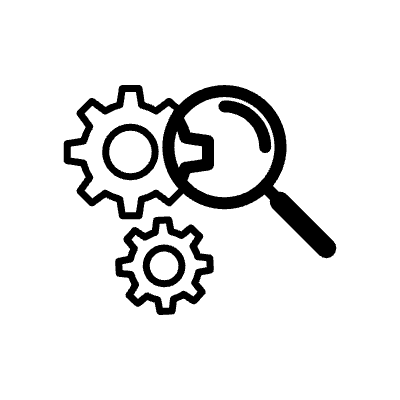 A protocol that allows clients to privately retrieve data, without anyone knowing the executed query or the data returned
The server, the network and anyone spying on the network should not know or be able to figure out this information
This is very useful as data has now moved to cloud
What is PrivateInformation Retrieval (PIR)
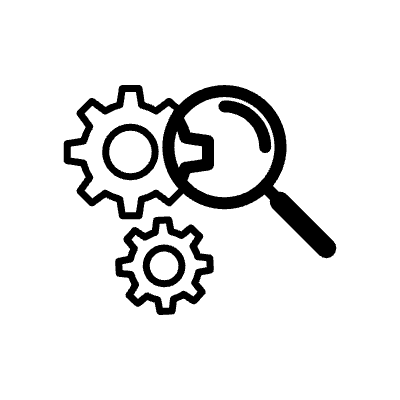 A protocol that allows clients to privately retrieve data, without anyone knowing the executed query or the data returned
The server, the network and anyone spying on the network should not know or be able to figure out this information
This is very useful as data has now moved to cloud
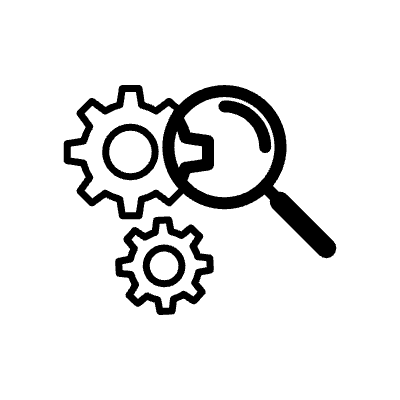 Can’t we just encrypt the data on the server?
No… Why?
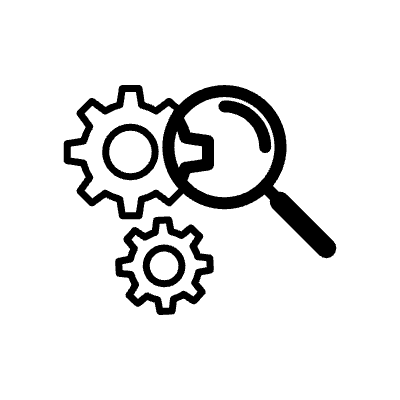 We don’t own the server
Security concerns
No… Why?
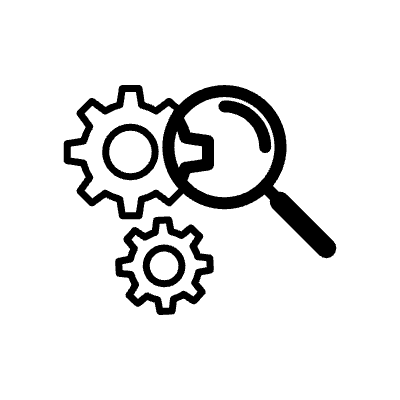 We don’t own the server
Security concerns
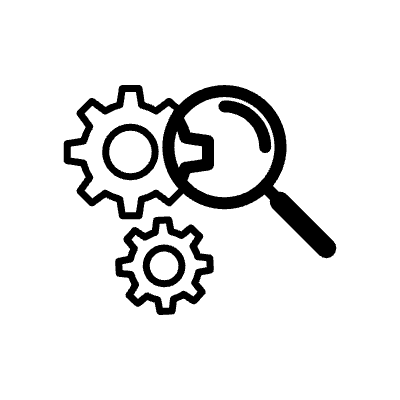 Can’t we just save the database locally?
Basic Outline
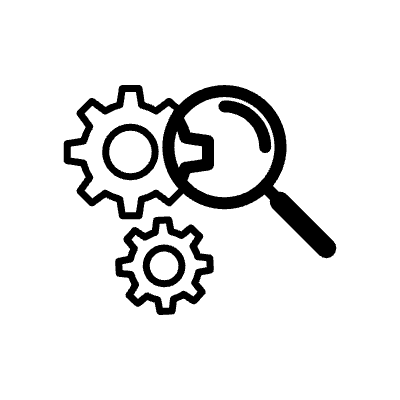 Server has data stored in array A,size of n


Server returns response r to client
Client wants to retrieve data A[i]

Client sends query q to server



Client receives r
PIR Protocol Outline
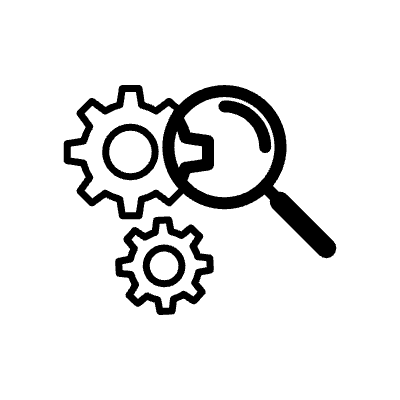 Server has data stored in array A,size of n


Server returns encrypted response r to client
Client wants to retrieve data A[i]

Client sends encrypted query q to server


Client receives encrypted r
Client decrypts r
PIR Protocol Must Guarantee
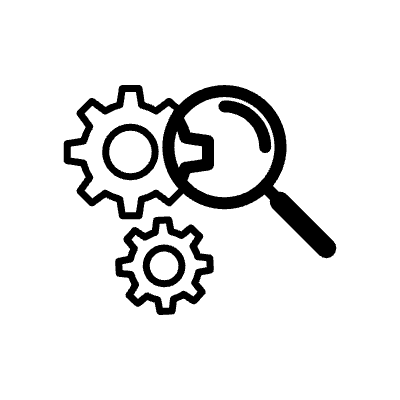 Correctness
Privacy
PIR Categories
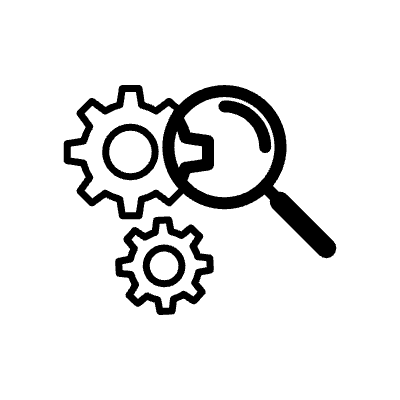 Information Theoretic PIR (IT-PIR)
Array is replicated in multiple servers
Each server sends differ part of r
Client puts together the parts to get r
Servers must not communicate with each other!
Hard to achieve
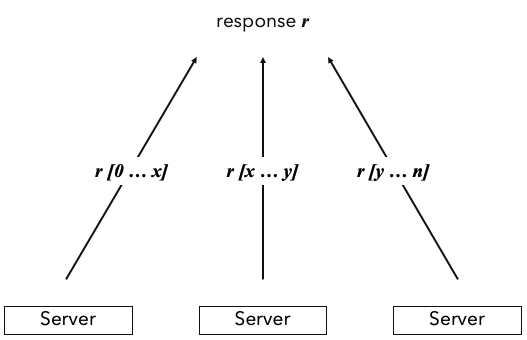 PIR Categories
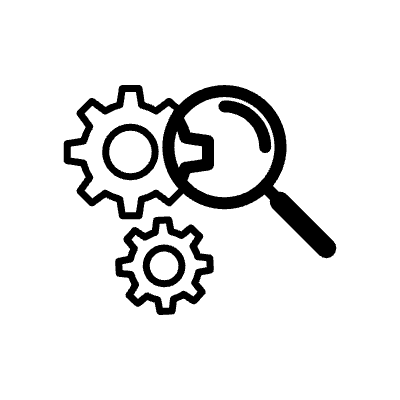 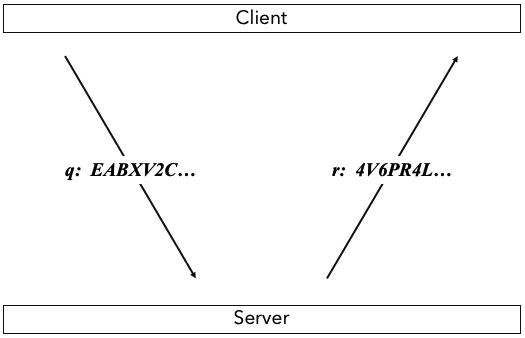 Computational PIR (CPIR)
Array is stored in a single server
Server computes r
Client receives r
All of this is done with encrypted data!
CPIR - Homomorphic Encryption
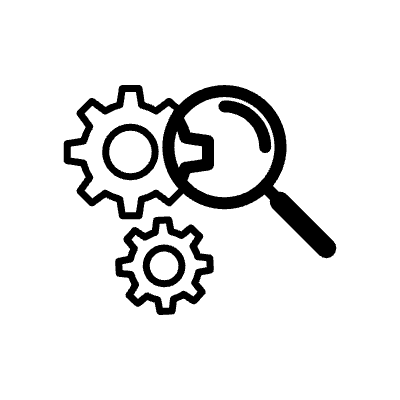 Allows for encrypted data computation without the need of decryption
Uses two keys. Secret Key sk, Public Key pk

Encrypt (v, pk):  Encrypts message v using pk. Encrypted message is a ciphertext c and its size is bigger than the size of v
Decrypt (c, sk): Decrypts ciphertext c using sk. Decrypted message is the original message v
Add (c1, c2): Adds the two ciphertexts (c1+c2) and gives the encryption of (v1+v2)
Multiply (c1, c2): Multiplies the two ciphertexts (c1*c2) and gives the encryption of (v1*v2)
MultiplyPlain (v1, c2): Same as Multiply but using one cipher and one plain text
CPIR - How Does it Work(Client Query)
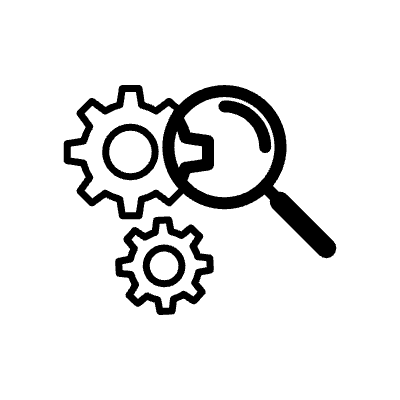 Generates sk and pk
Creates query of size n which includes values of 0 and 1
If digit i is 1, it means that the client wants to receive the data positioned at A[i]
If digit i is 0, it means that the client doesn’t care for the data at that index
Encrypts q using Encrypt (q, pk) and sends it to server
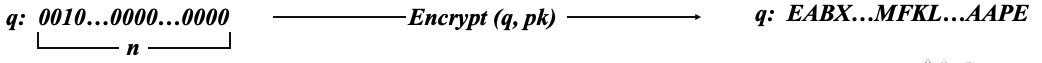 CPIR - How Does it Work(Server)
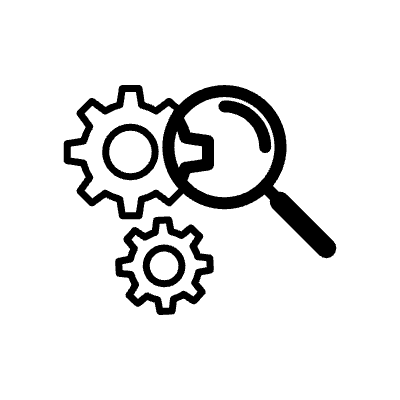 Receives encrypted q
Performs MultiplyPlain between q[i] and A[i]
Performs Add for every multiplication q[i]*A[i] to generate r
Returns r to client
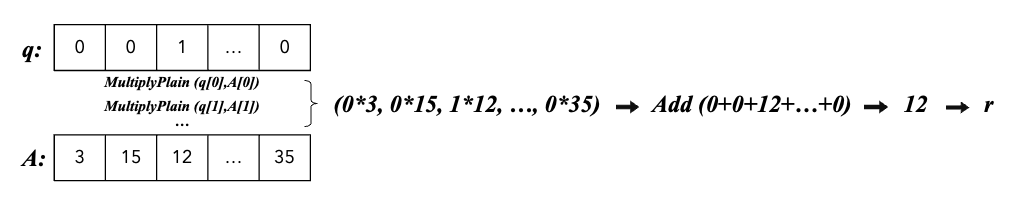 CPIR - How Does it Work(Client Response)
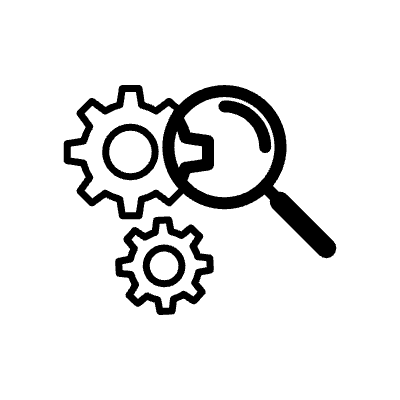 Receives r
Decrypts r using Decrypt (r, sk)
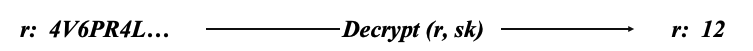 CPIR - Performance
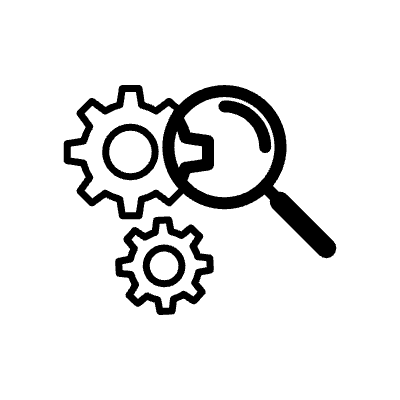 Size of q. Bigger means more execution time
Computation time to generate r. Bigger means more execution time
Size of r. Bigger means more execution time
Each affects the other!
Hard to improve performance
CPIR - Performance
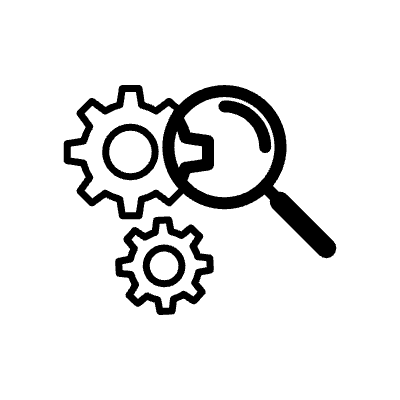 Multi-dimensional arrays
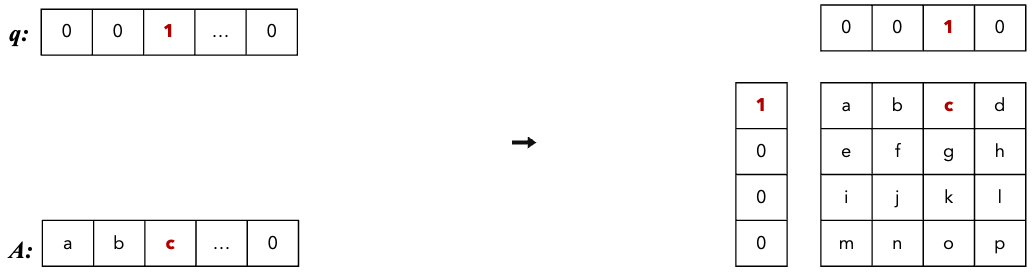 Arrange q and A to
Higher dimensions
Compute responsefor 2 smaller queries
CPIR - Performance
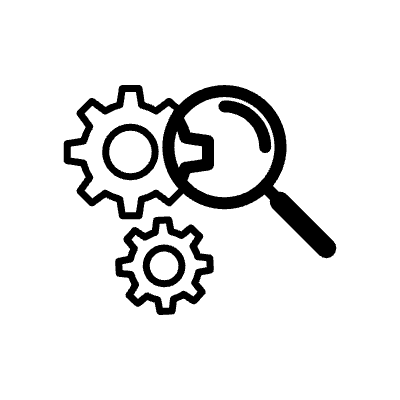 Multi-dimensional arrays
Smaller queries, bigger response size
r gets bigger withevery encryption
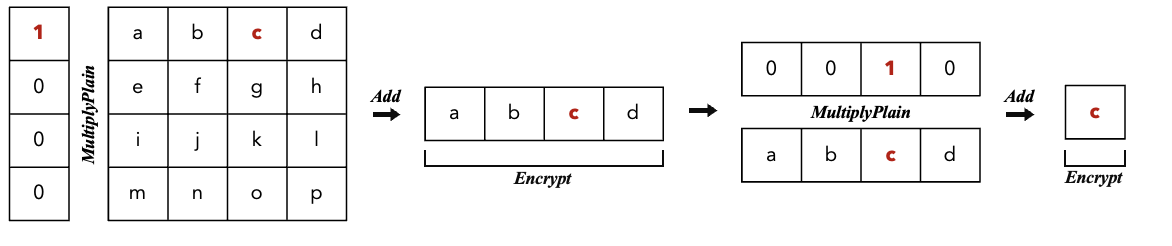 Retrieving Multiple Elements
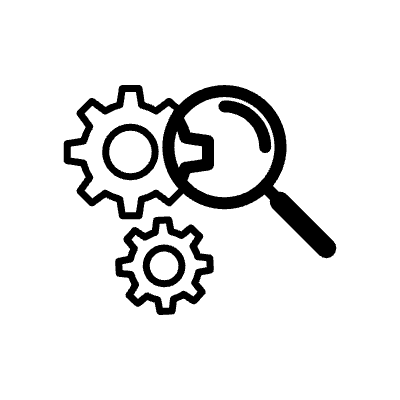 Batch Code (method similar to HashMap)
Database records are split to groups and each group is assigned a code
Codes are distributed in buckets
Queries are encoded to a ser of codes
Server returns corresponding groups based on query codes
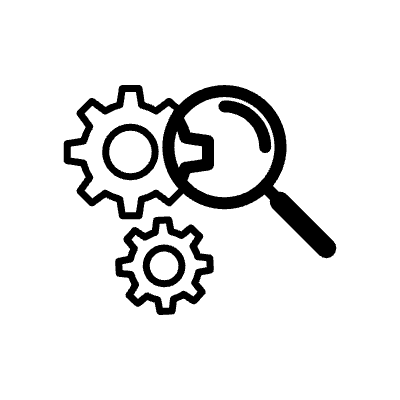 How does this work in real life though?
Real Life Application
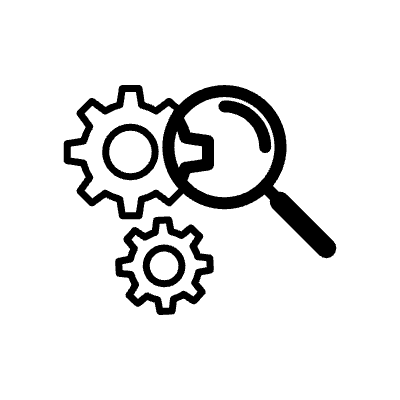 Clients don’t usually know index i
Multiple element retrieval is applied first
Client picks desired result
Data is retrieved based on client’s choice
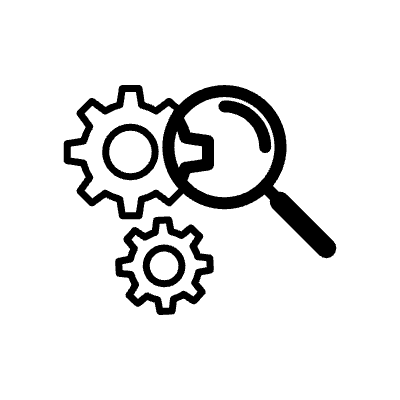 What if the server doesn’t save data in anarray structure?
Key - Value Retrieval
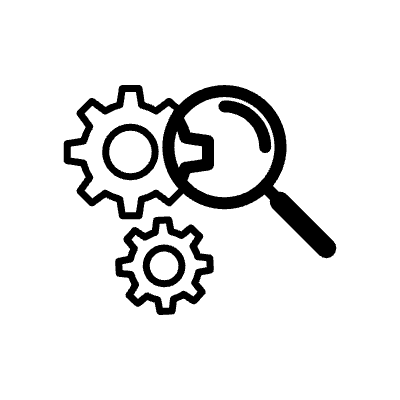 Data is saved in pairs of <key, value>
Client probably know the key and not the index!
PIR Protocol Extension
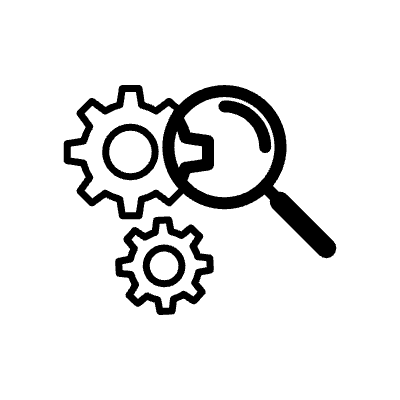 Keys are arranged in a binary tree
Phase 1: Search tree to find index based on key using Breadth First Search
Phase 2: Retrieve data based on index
PIR Protocol Extension
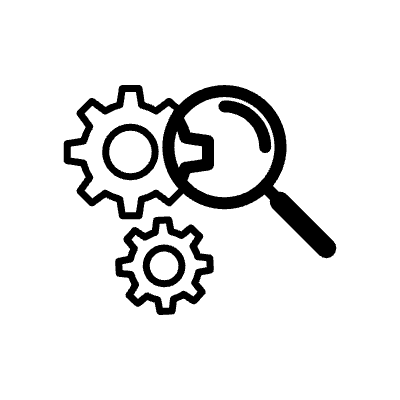 Keys are arranged in a binary tree
Phase 1: Search tree to find index based on key using Breadth First Search
Phase 2: Retrieve data based on index
Very time consuming for large amount of data!
What if data changes between the two phases?
Single Round Value Retrieval
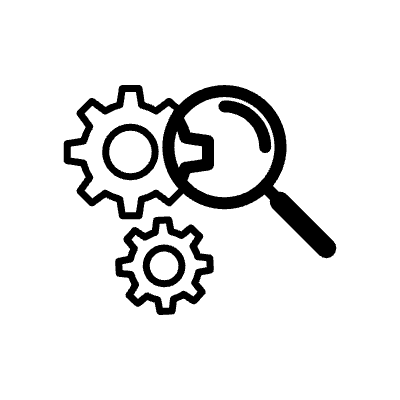 Client sends encrypted key
Server performs equality checks to find the key
If equal return encrypted 1
If not equal, return encrypted 0
Builds an encrypted query q, like before
Conclusion
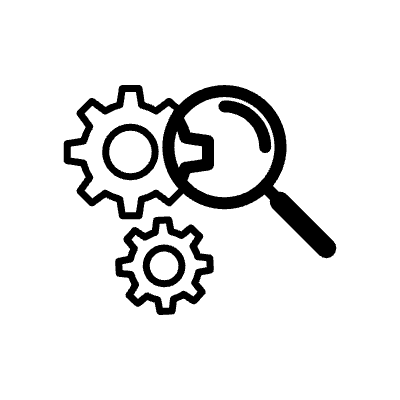 Private Information Retrieval is possible
Research required to improve performance
Research required to apply on SQL queries and other types of queries
References
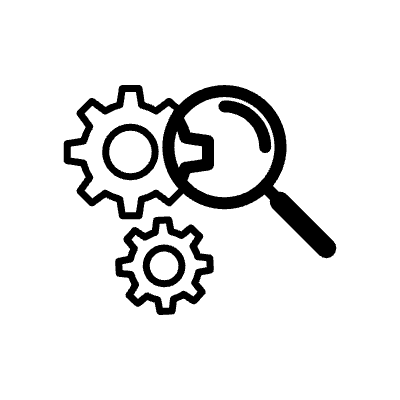 [Paper] Ishtiyaque Ahmad, Divyakant Agrawal, Amr El Abbadi, and Trinabh Gupta. 2023. Private Information Retrieval in Large Scale Public Data Repositories. Proc. VLDB Endow. 16, 12 (August 2023), 3868–3871. 
[Tutorial] https://sites.cs.ucsb.edu/~ishtiyaque/files/VLDB_2023_Tutorial.pdf
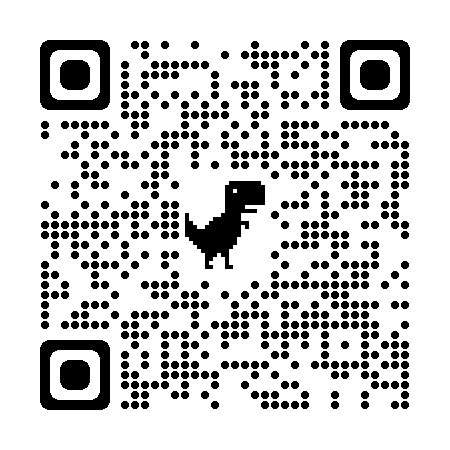 Thank you for your time!
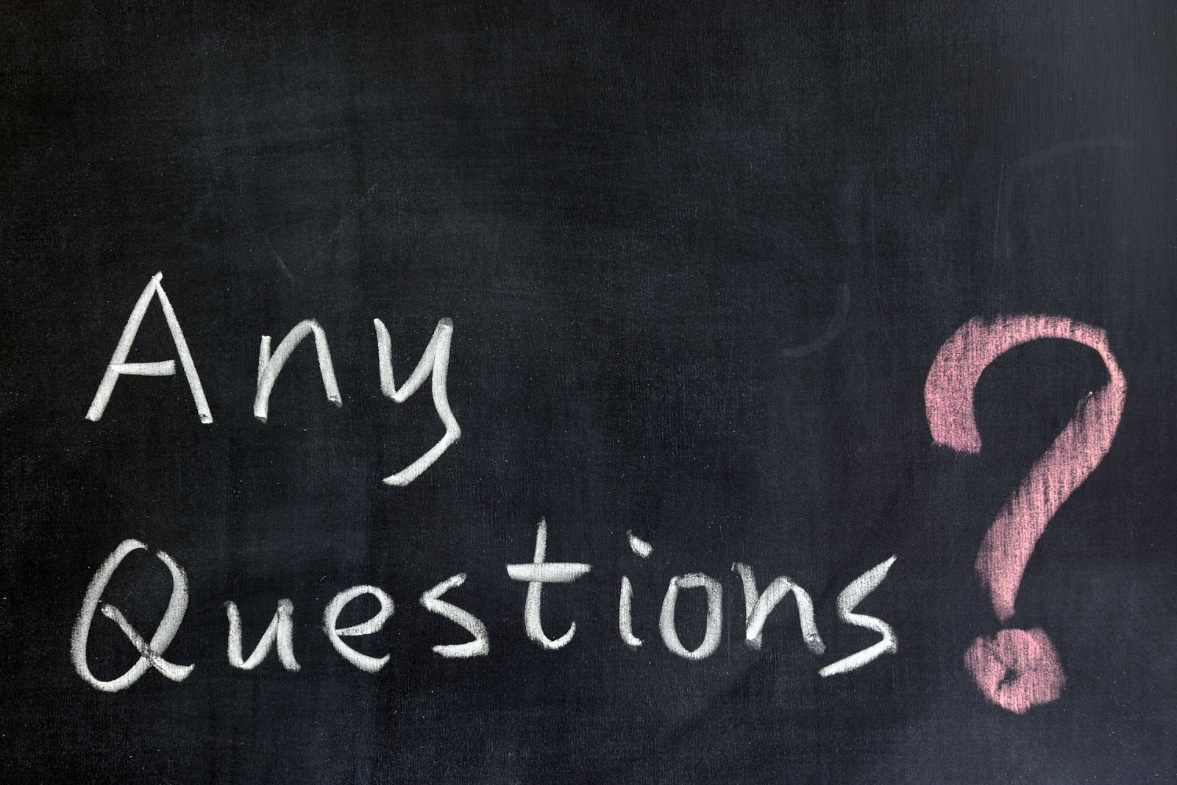